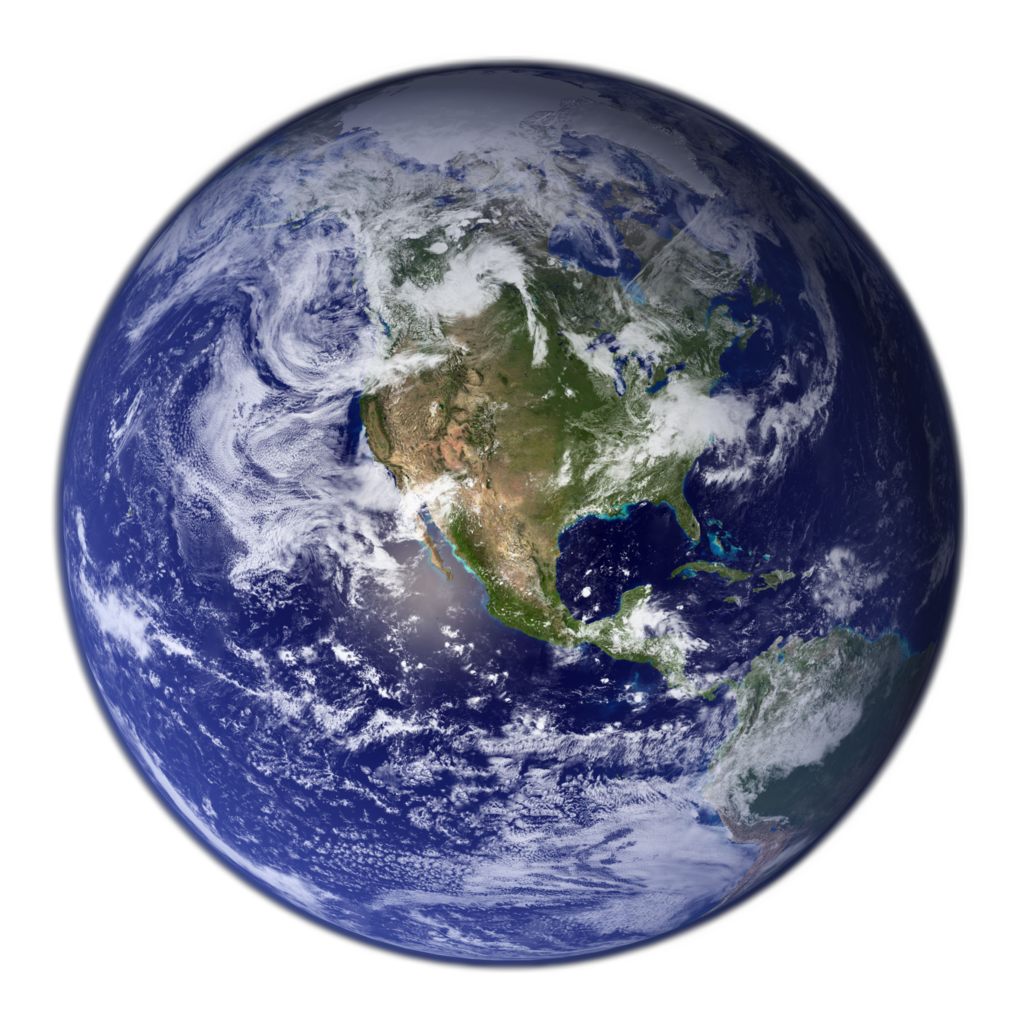 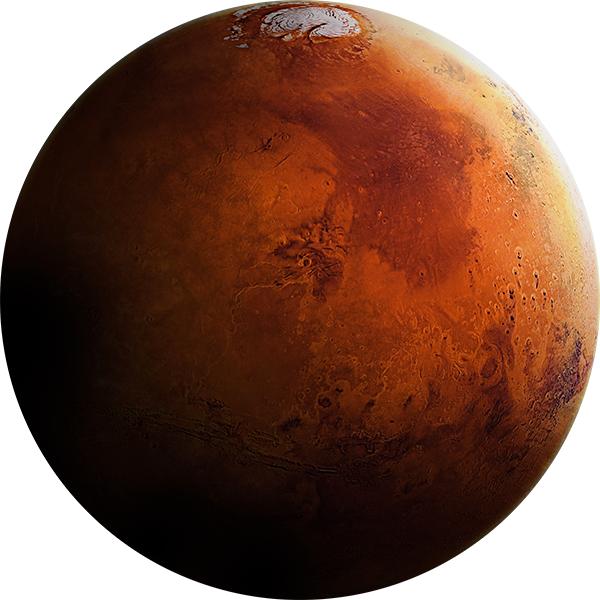 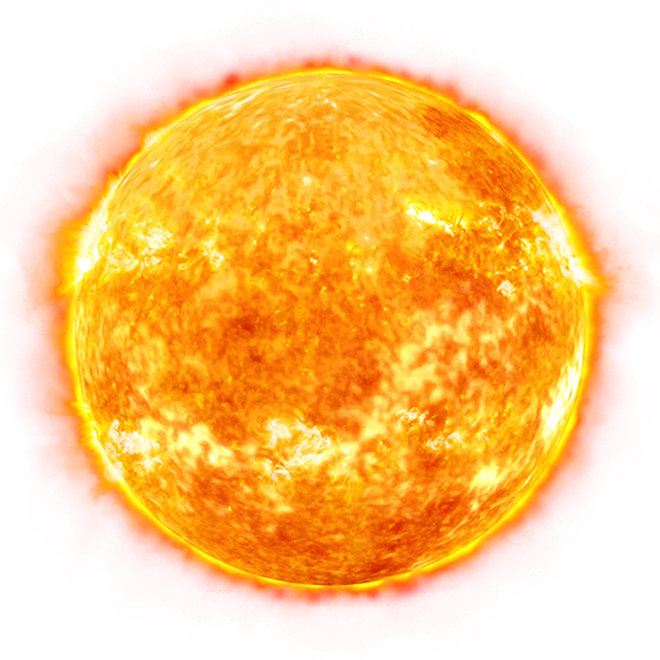 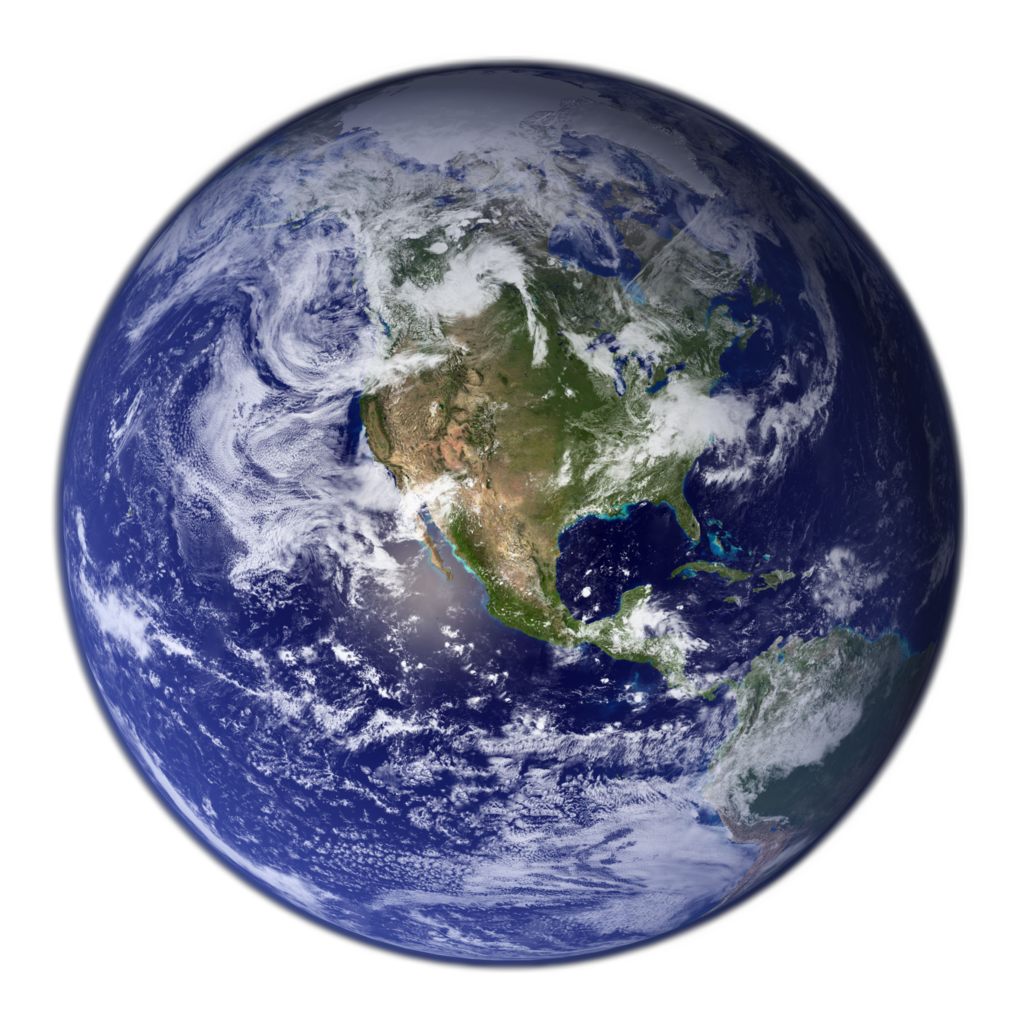 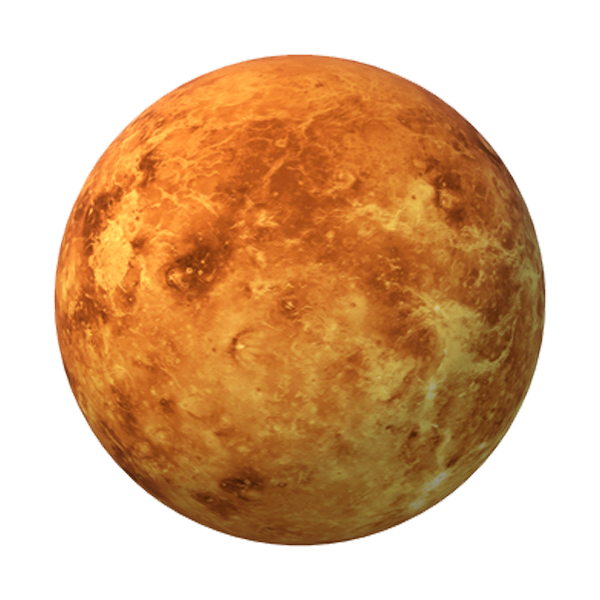 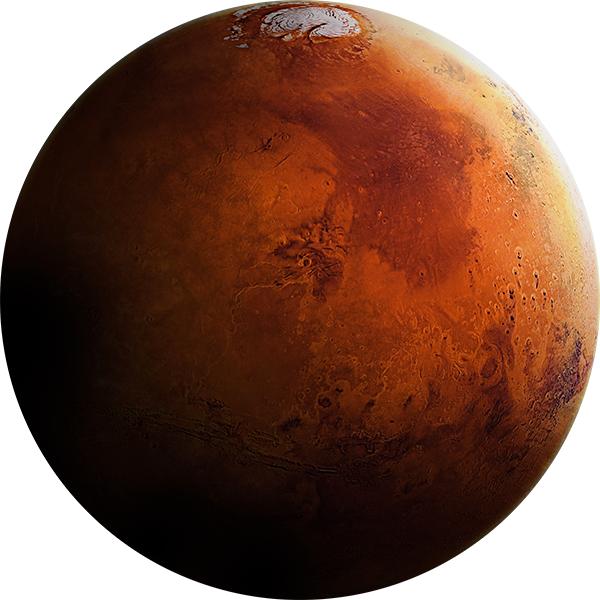 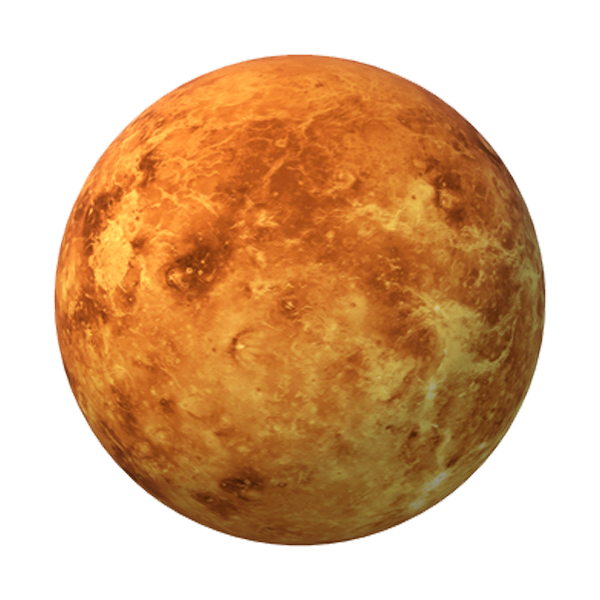 SVEMIR
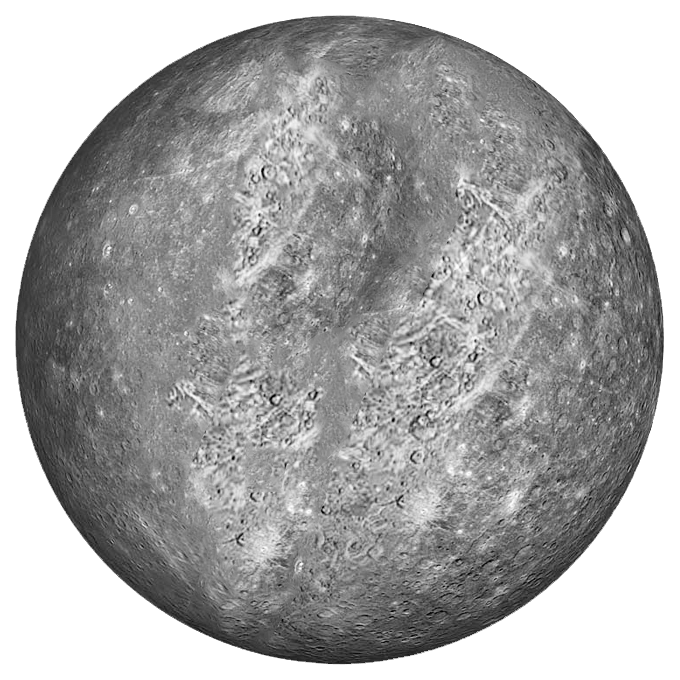 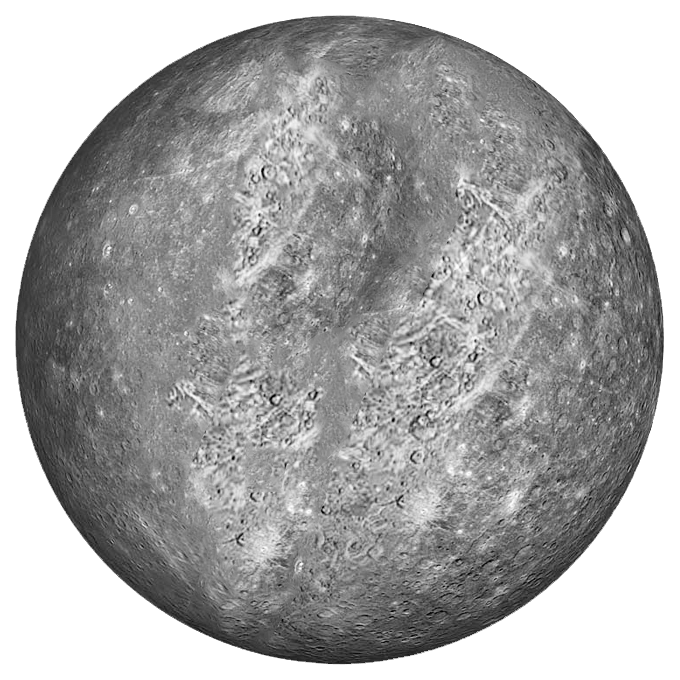 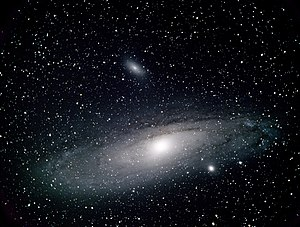 udaljenosti između samih galaktika, metagalaktika i kvazara
Beskonačnost
Neprestano širenje svemira
Beskonačnost
udaljenosti između samih galaktika, metagalaktika i kvazara
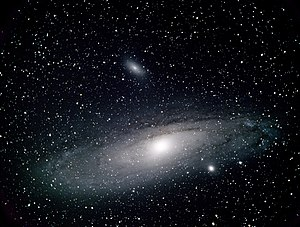 Neprestano širenje svemira
udaljenosti između samih galaktika, metagalaktika i kvazara
Jednoelektronski svemir
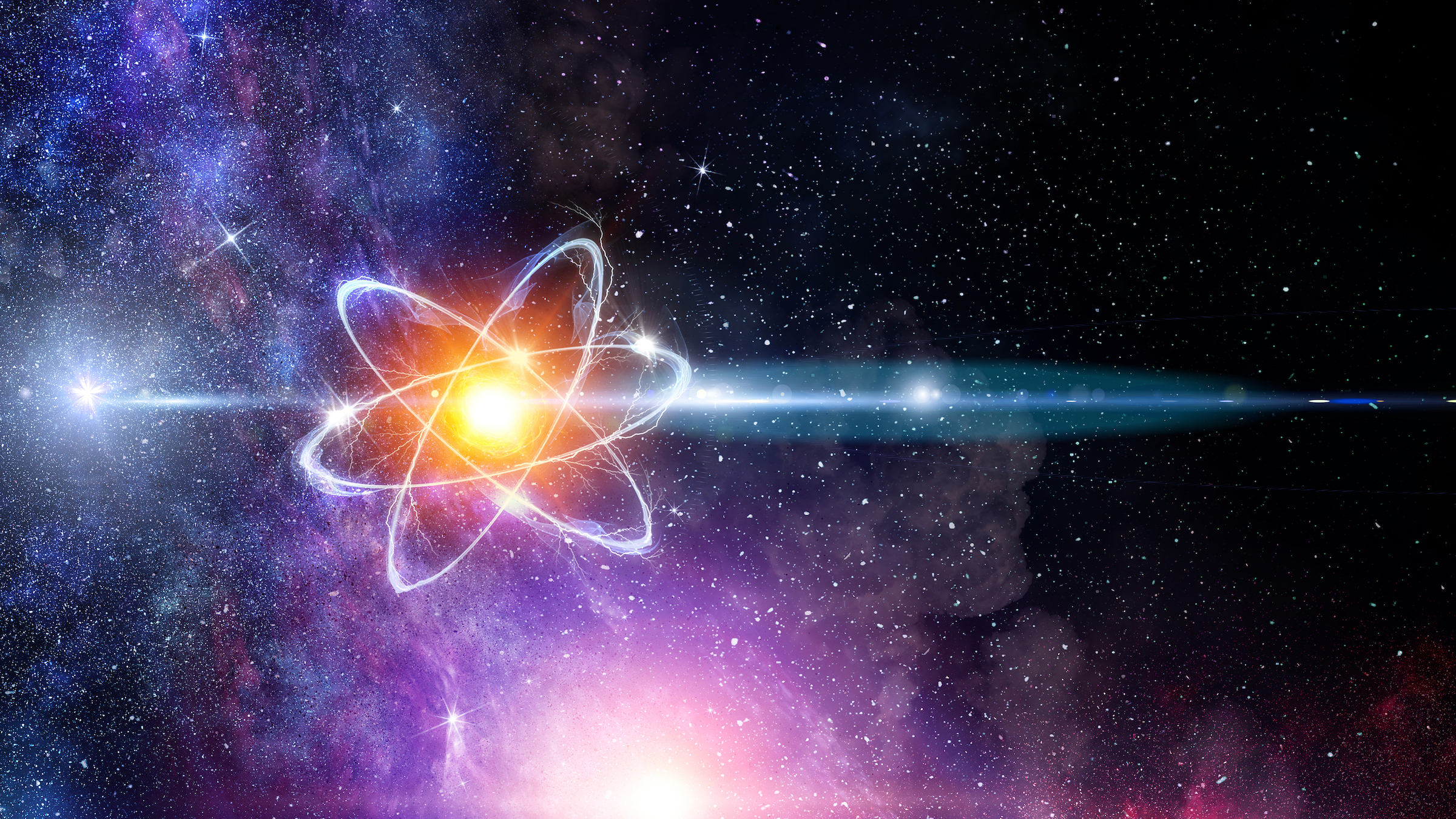 Neprestano širenje svemira
John Wheeler
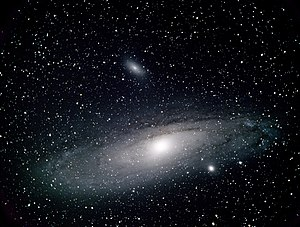 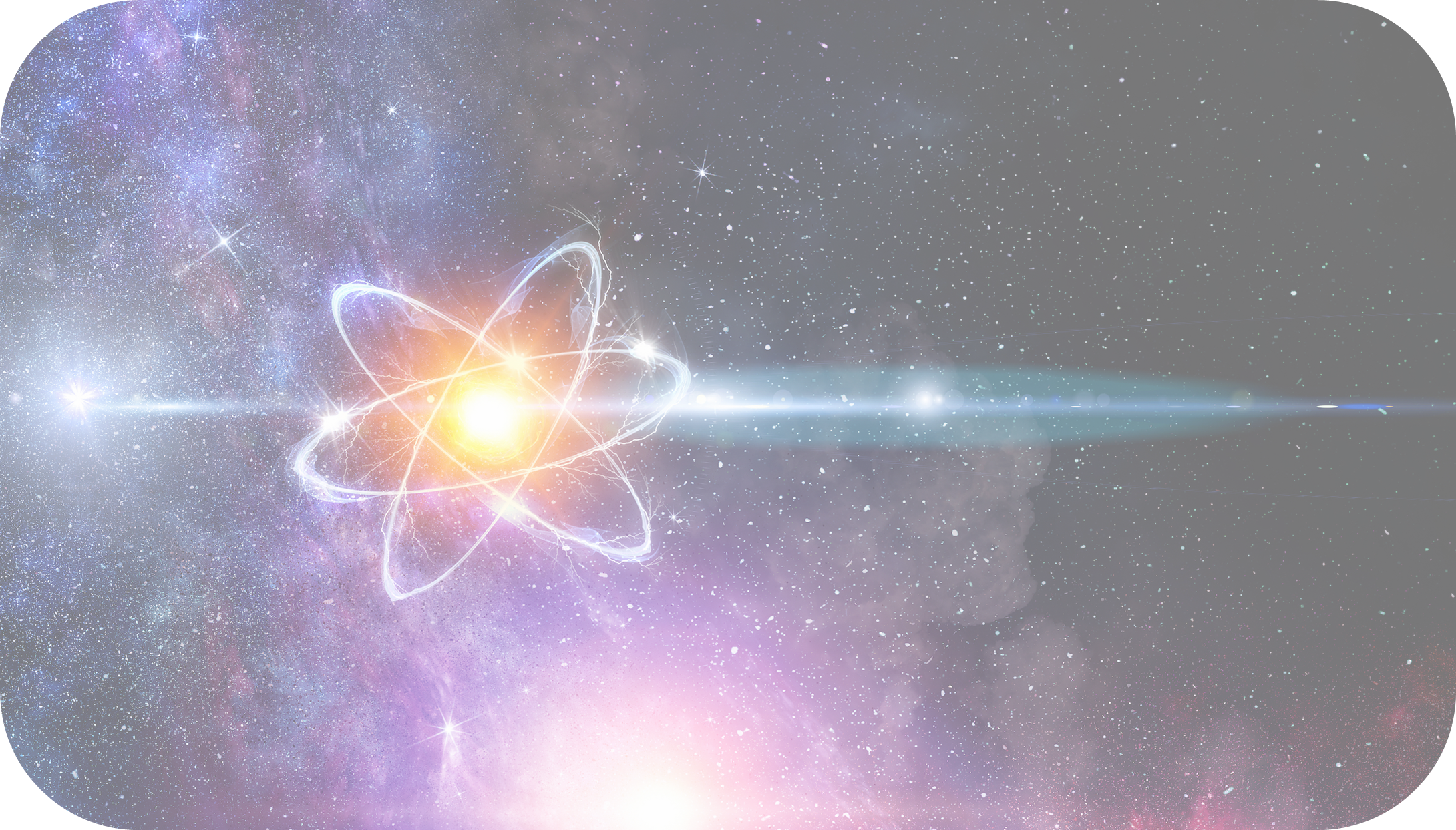 udaljenosti između samih galaktika, metagalaktika i kvazara
Jednoelektronski svemir
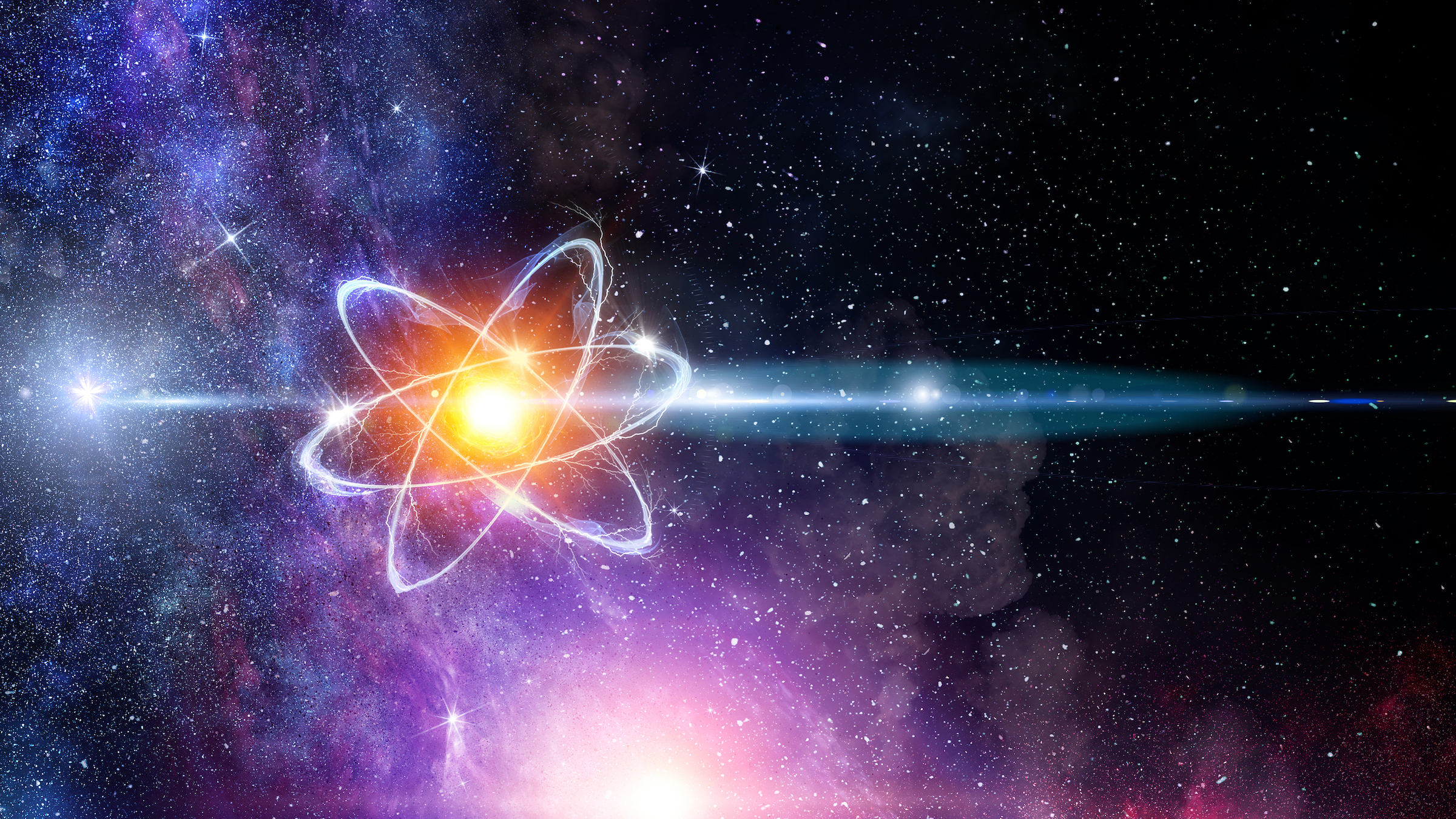 John Wheeler
Neprestano širenje svemira
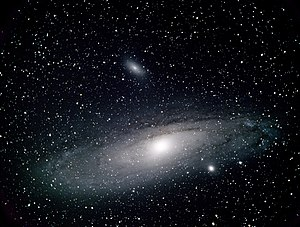 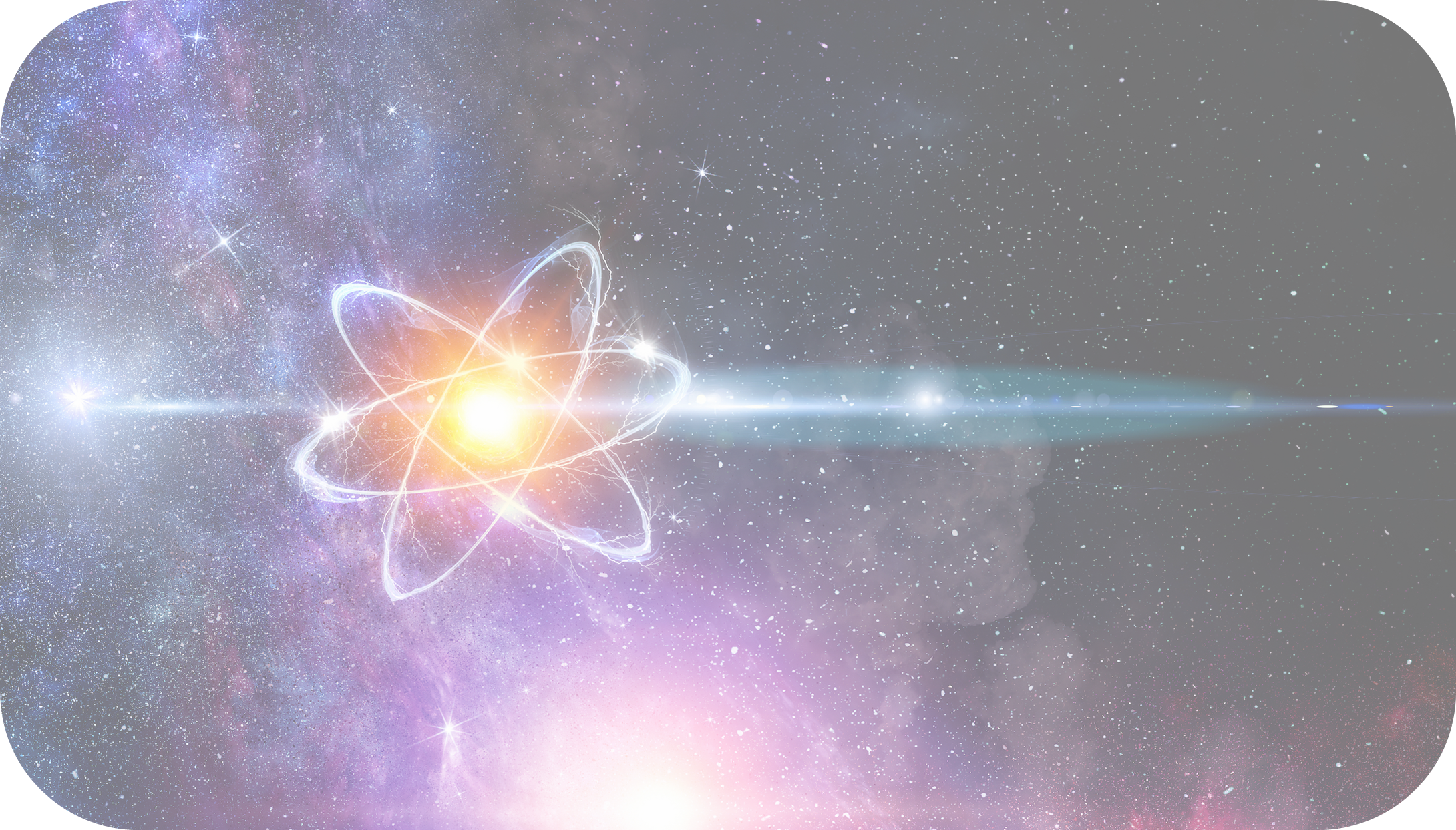 Teorija simulacije
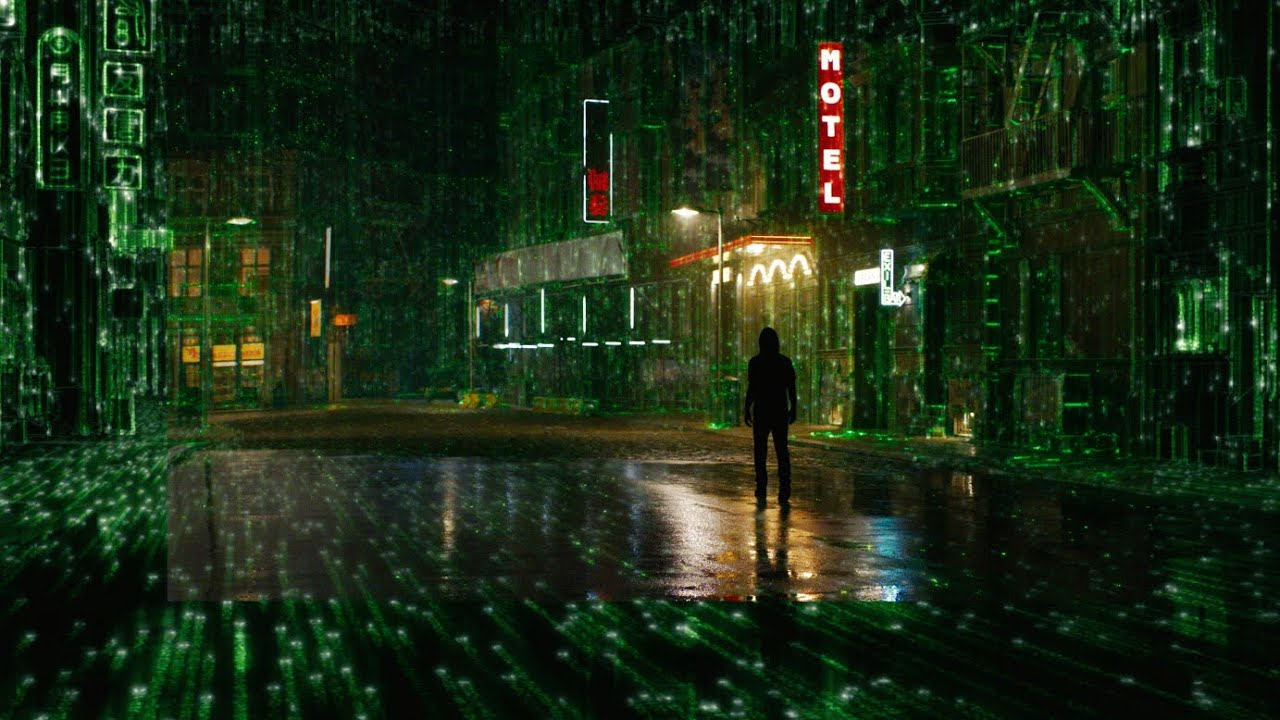 Iluzija 
Matrix
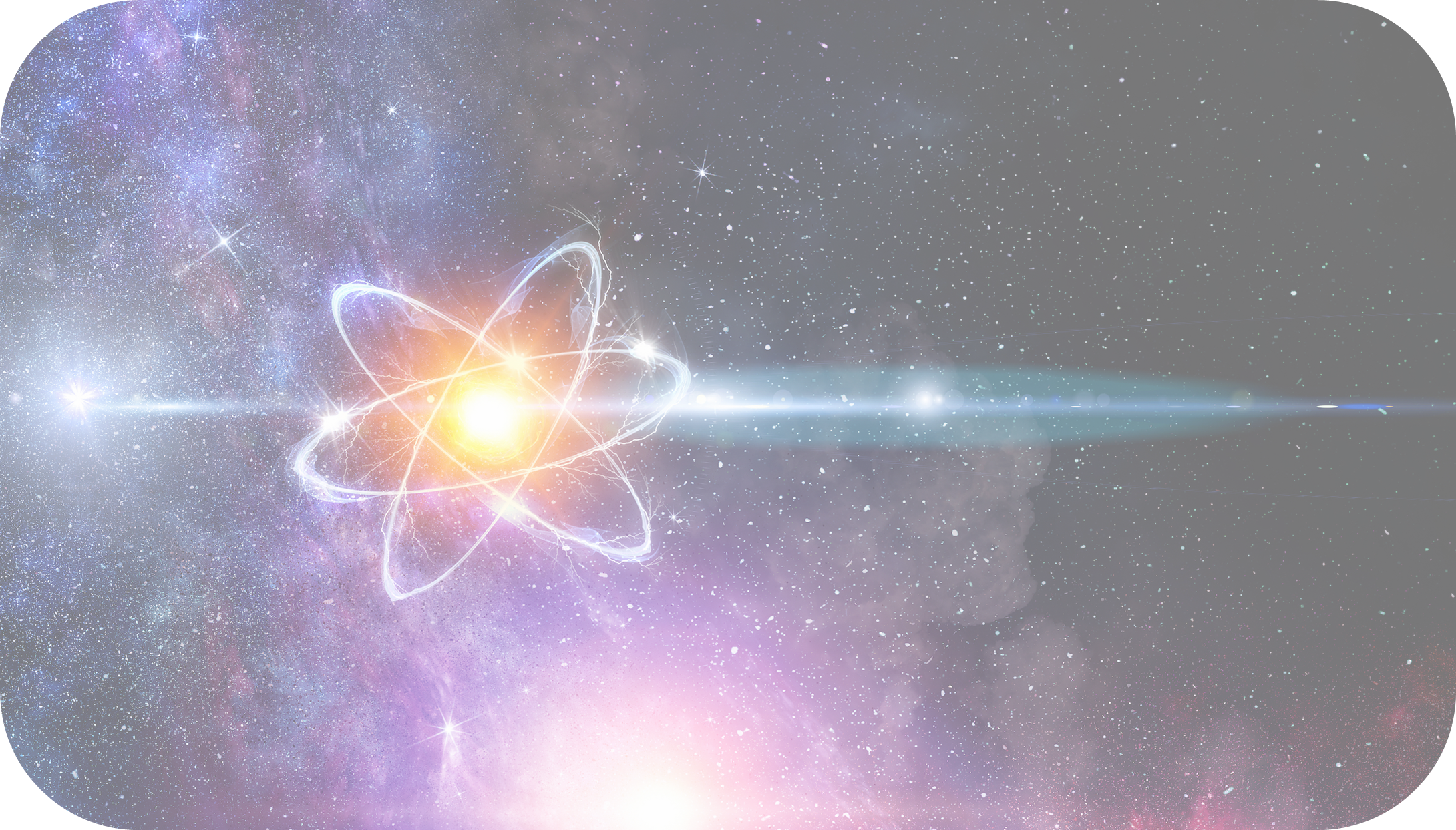 Teorija simulacije
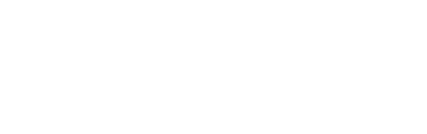 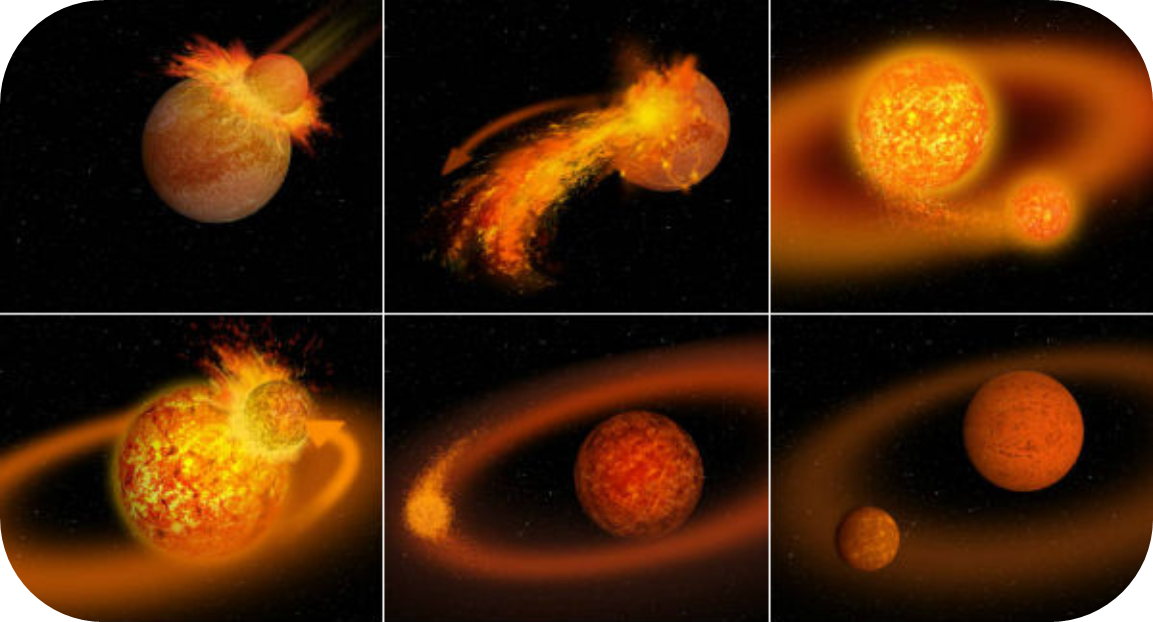 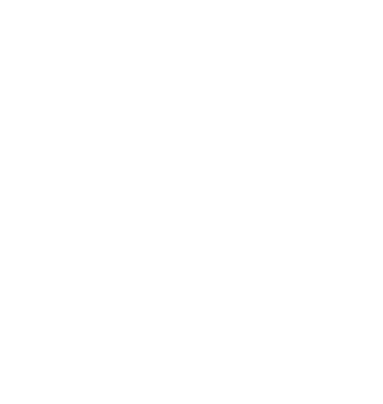 Iluzija 
Matrix
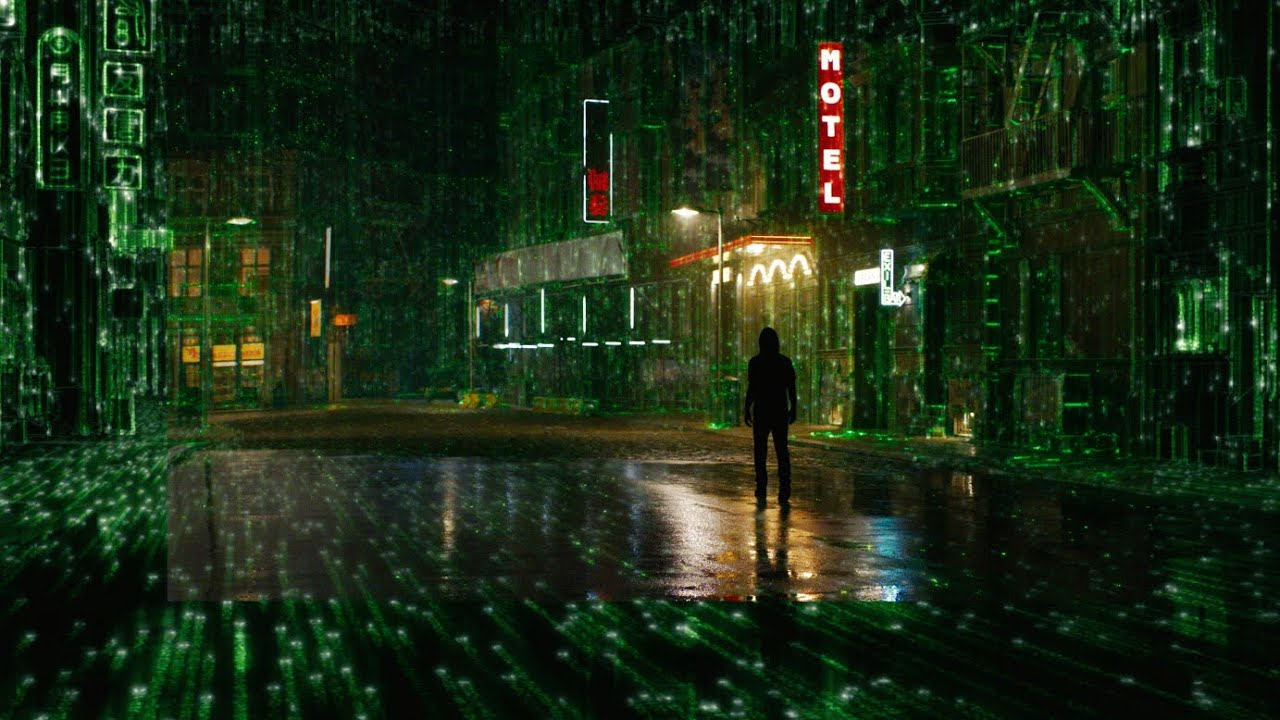